Department of Developmental Services
Massachusetts Rehabilitation Commission
Individual Support Plan (ISP) Module Training
Release 7.7 – DDS Staff
1
Chapter 7: Additional Functionality and Conclusion
Chapter 6
Chapter 7
Chapter 1
Chapter 2
Chapter 3
Chapter 4
Chapter 5
Chapter 7 Overview
This Chapter will cover:
Scenario: Auto Save Functionality
Additional Enhancements
Training Summary and Conclusion
3
Scenario: Auto Save Functionality
4
Scenario: Auto Save Functionality
Step 5
Revisit “Vision”
Step 3
Enter information into textbox
Step 1
Navigate to ISP Dashboard
Step 4
Auto Save Runs
Step 2
Click 
“Vision”
Step 1: Navigate to ISP Dashboard 

Auto Save Functionality is enabled for Service Coordinators, Service Coordinator Supervisors and Area Office Director roles on the Vision page and the Other ISP Components pages (Current Supports, Safety/Risk, Legal/Financial, Successes/Challenges). In this scenario, we’ll demonstrate the functionality in Vision.

Navigate to the ISP Dashboard.
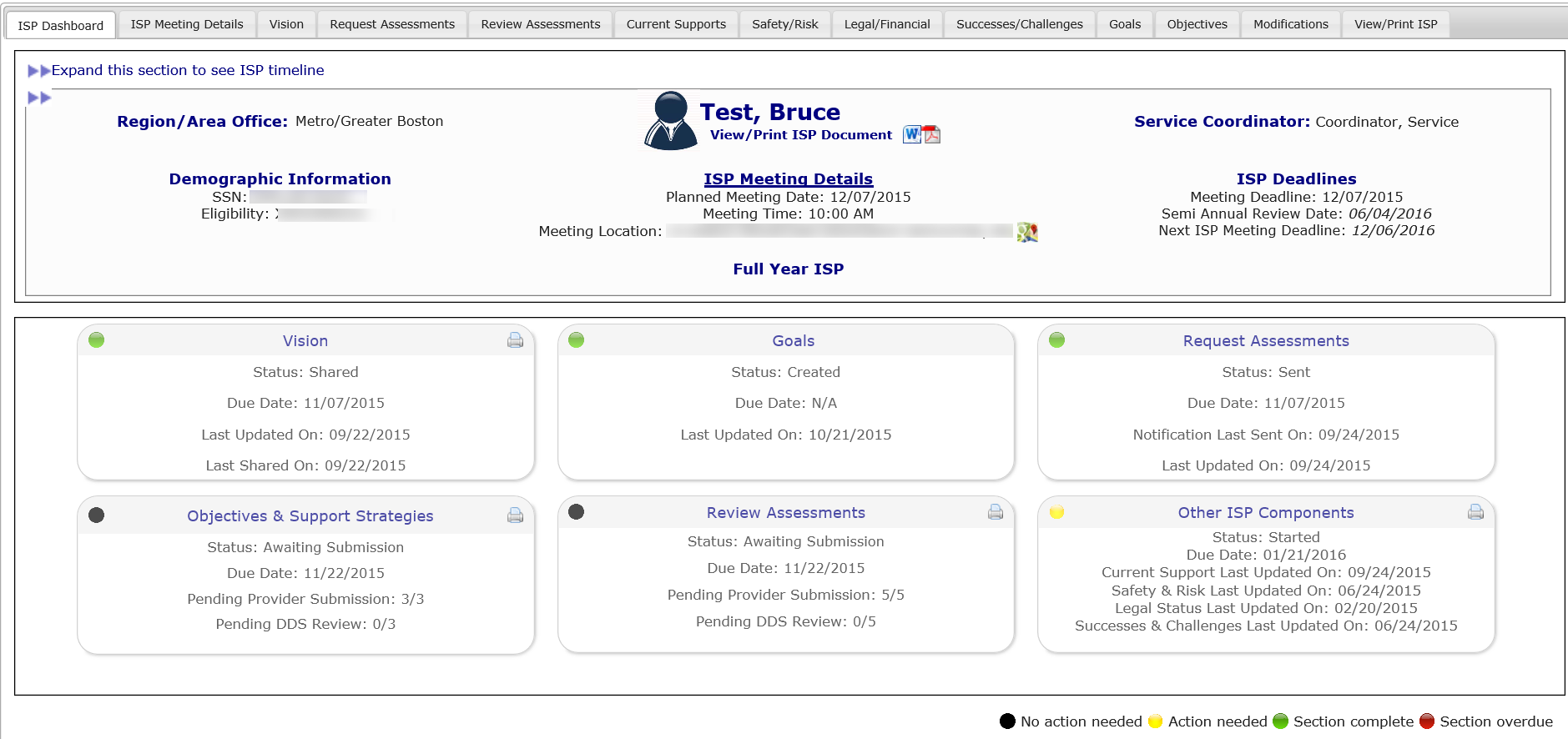 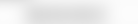 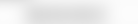 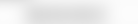 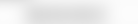 5
Scenario: Auto Save Functionality
Step 5
Revisit “Vision”
Step 3
Enter information into textbox
Step 1
Navigate to ISP Dashboard
Step 4
Auto Save Runs
Step 2
Click 
“Vision”
Step 2: Click on the “Vision” Tab

Click on the “Vision” tab.
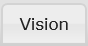 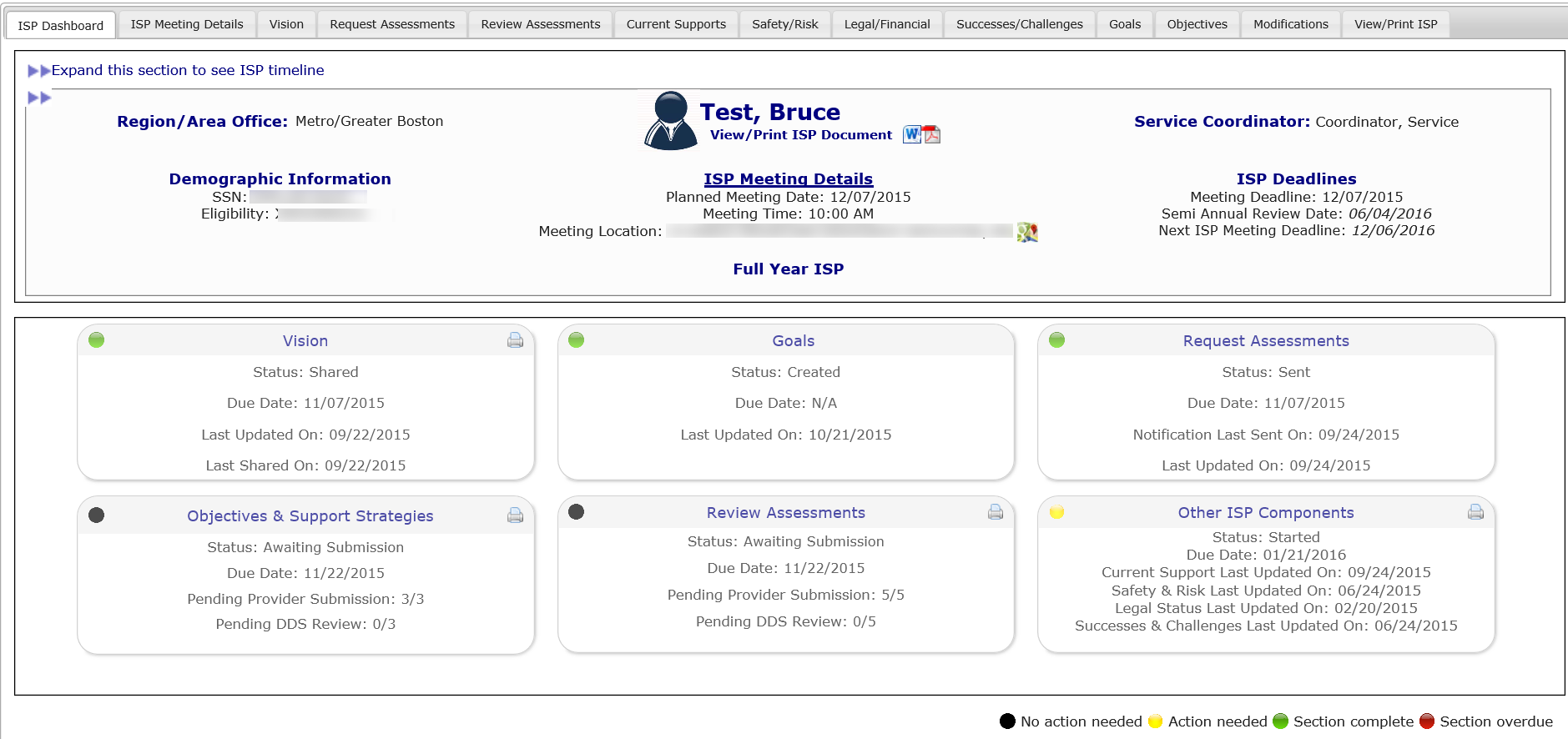 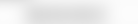 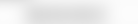 6
Scenario: Auto Save Functionality
Step 5
Revisit “Vision”
Step 3
Enter information into textbox
Step 1
Navigate to ISP Dashboard
Step 4
Auto Save Runs
Step 2
Click 
“Vision”
Step 3: Enter Information Into Textbox

Enter relevant information into the textbox. Auto Save will be initiated if you do not perform any action on the screen for 15 minutes.
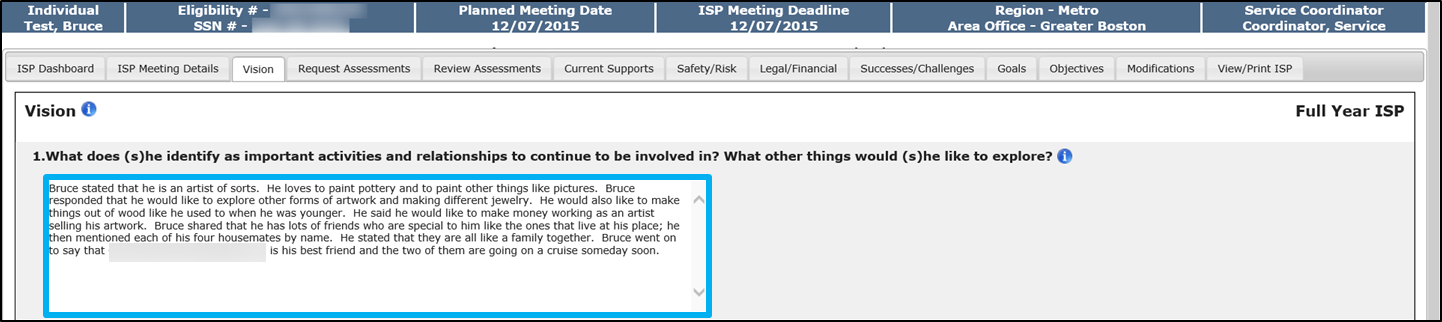 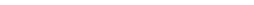 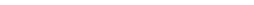 7
Scenario: Auto Save Functionality
Step 5
Revisit “Vision”
Step 3
Enter information into textbox
Step 1
Navigate to ISP Dashboard
Step 4
Auto Save Runs
Step 2
Click 
“Vision”
Step 4: Auto Save Runs

After remaining idle for 15 minutes, the system will automatically save the contents of the textbox. The system will also indicate that this action has occurred by displaying the following message on the screen:
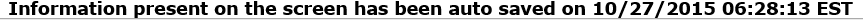 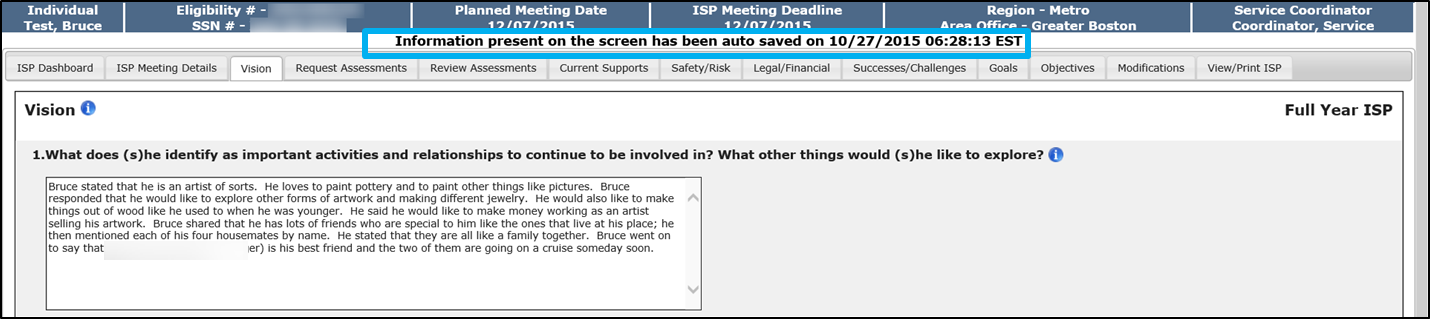 8
Scenario: Auto Save Functionality
Step 5
Revisit “Vision”
Step 3
Enter information into textbox
Step 1
Navigate to ISP Dashboard
Step 4
Auto Save Runs
Step 2
Click 
“Vision”
Step 5: Revisit Vision Page

If you are logged out of the system due to inactivity or if you navigate to a different section of HCSIS, the system automatically retains the AutoSaved information. At a later time, to view the automatically saved information, navigate back to the Vision tab. The screen will display the message below.
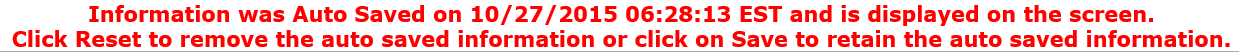 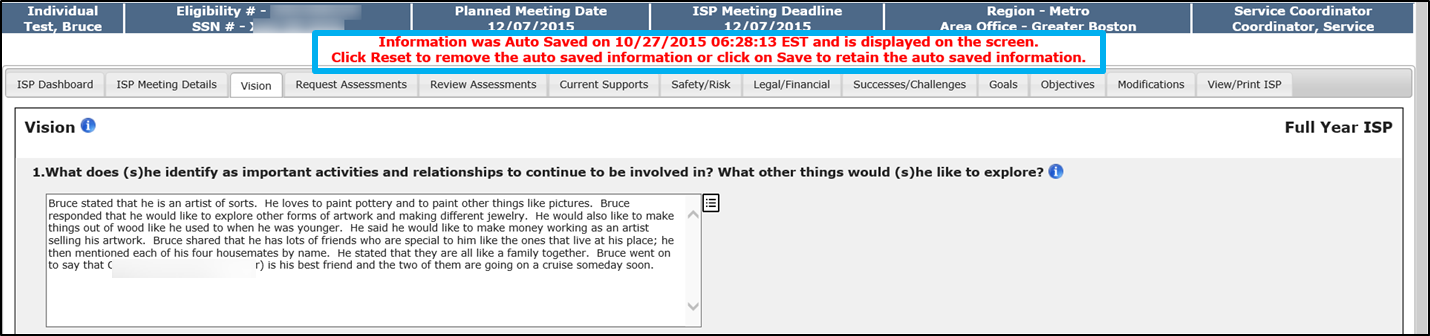 9
Scenario: Auto Save Functionality
Step 5
Revisit “Vision”
Step 3
Enter information into textbox
Step 1
Navigate to ISP Dashboard
Step 4
Auto Save Runs
Step 2
Click 
“Vision”
Step 5: Revisit Other ISP Components page

As the message indicates, the text that has been auto-saved loads on the screen and is displayed in the text boxes.
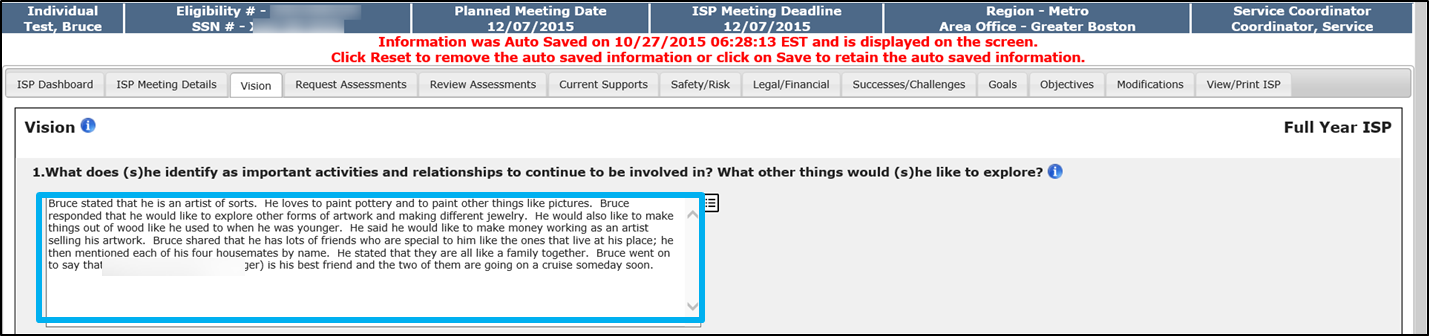 10
Scenario: Auto Save Functionality
Step 5
Revisit “Vision”
Step 3
Enter information into textbox
Step 1
Navigate to ISP Dashboard
Step 4
Auto Save Runs
Step 2
Click 
“Vision”
Step 5: Revisit Other ISP Components page

An icon displays next to the text box. If you hover over the icon, the text that was last manually saved by the user will display.
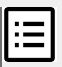 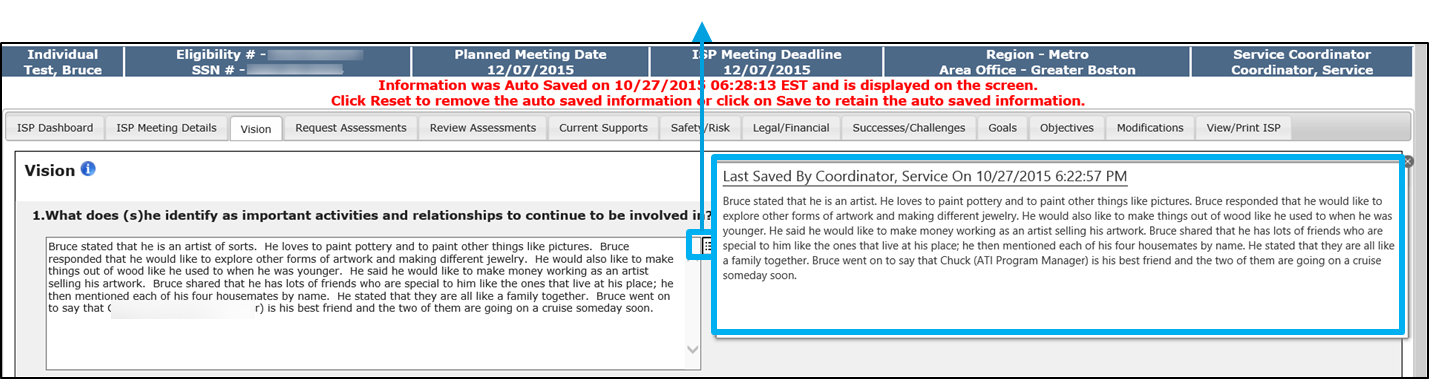 11
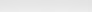 Scenario: Auto Save Functionality
Step 5
Revisit “Vision”
Step 3
Enter information into textbox
Step 1
Navigate to ISP Dashboard
Step 4
Auto Save Runs
Step 2
Click 
“Vision”
Step 5: Revisit Other ISP Components page

Compare the auto-saved text with the manually saved text and determine which text to retain.
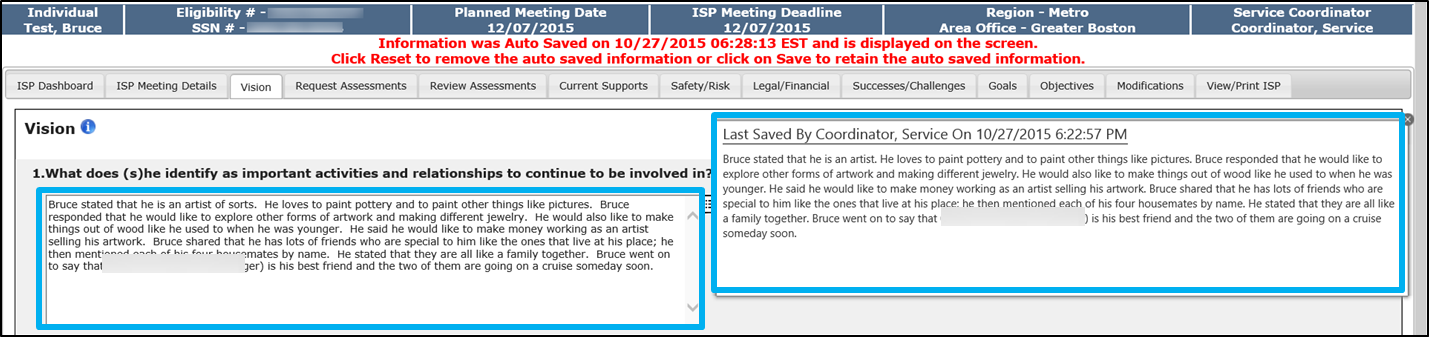 12
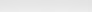 Scenario: Auto Save Functionality
Step 5
Revisit “Vision”
Step 3
Enter information into textbox
Step 1
Navigate to ISP Dashboard
Step 4
Auto Save Runs
Step 2
Click 
“Vision”
Step 5: Revisit Other ISP Components page

If you would like to remove the auto saved information, click “Reset.”  If you would like to retain the auto saved information, click “Save.”
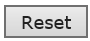 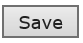 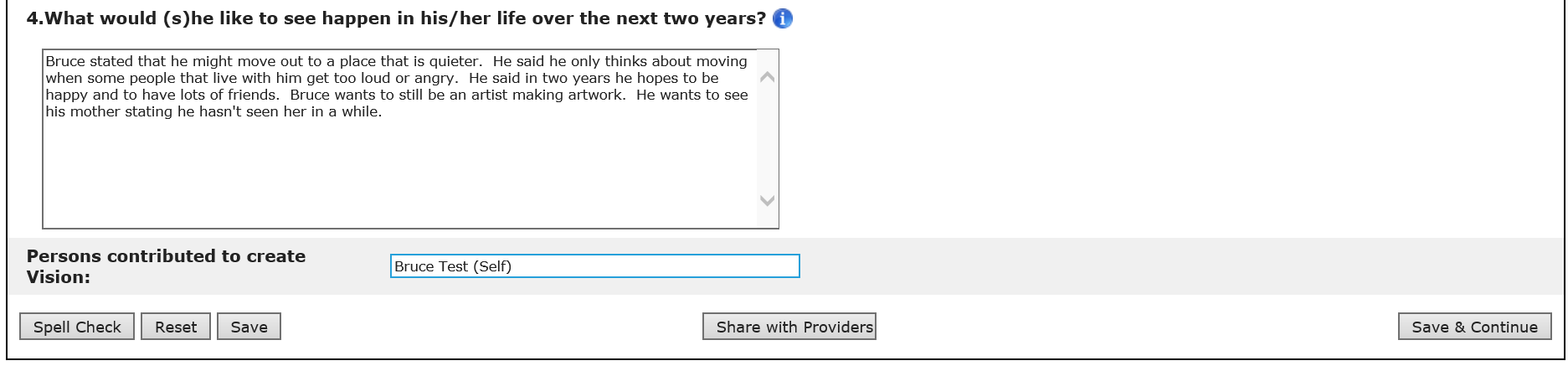 13
Notes and Next Steps
NOTE: Auto Save functionality is operational in the Vision and Other ISP Components. This functionality has been added to these sections of the ISP document because these sections require a large amount of text. Auto Save is not enabled for other components of the ISP document, such as Goals and Objectives & Support Strategies.
14
Additional Enhancements
Other Enhancements
Health Care Record and  Health & Dental Assessment – Date Format
Provider View of Assessments Review Switchboard
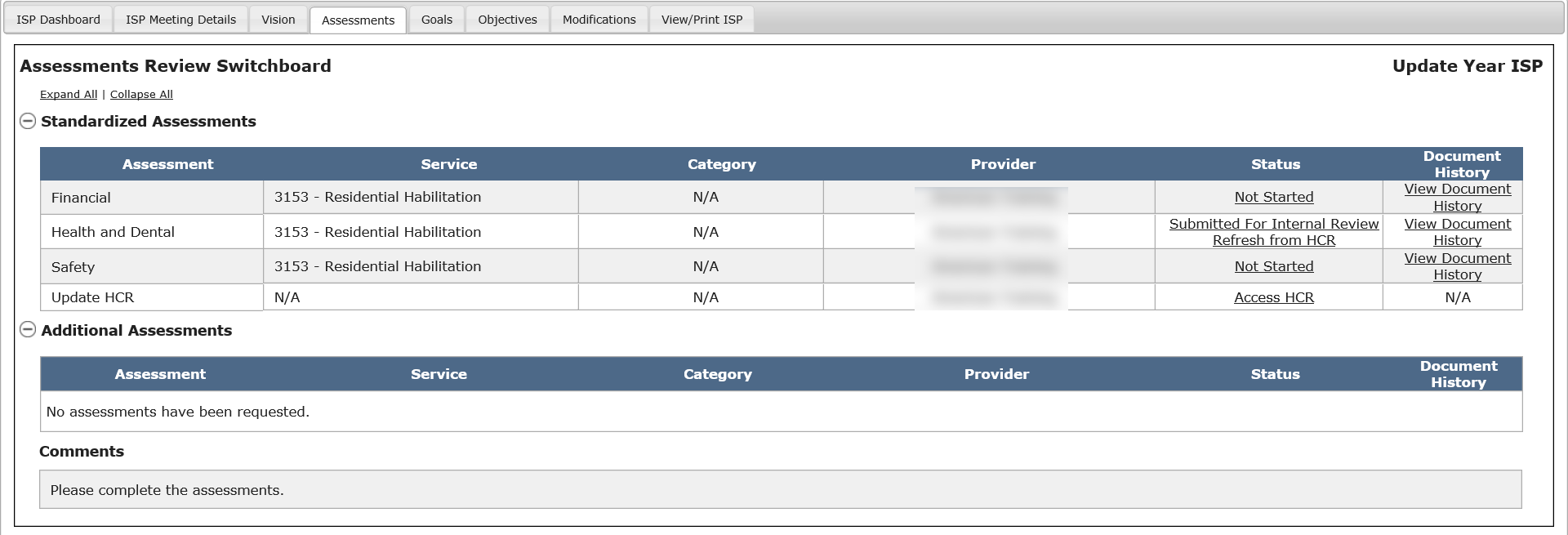 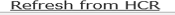 16
Other Enhancements
Below is a list that briefly describes how the new, smaller enhancements will affect HCSIS:
17
Other Enhancements
Below is a list that briefly describes how the new, smaller enhancements will affect HCSIS:
18
Future Enhancements
Below is a list that briefly describes requests for enhancements that will be deployed in a future release: 

Access to Historical ISP Documents 
This enhancement will enable Providers, Area Directors, and Service Coordinators to access historical sections of the ISP document regardless of whether the year selection status has been made by the Service Coordinator
Document Upload to HCSIS
Additional Assessments
Supporting Documentation
19
Chapter 7 Summary
This Chapter covered:
Scenario: Auto Save Functionality for Other ISP Components 
Other Enhancements
20
Training Conclusion and Next Steps
Training Summary
Chapter 1: Overview of the ISP Module 
Chapter 2: Year Selection
Chapter 3: Progress Summaries 
Chapter 4: Progress Summary Report
Chapter 5: Area Director Approval of the ISP
Chapter 6: Modifications 
Chapter 7: Additional Functionality and Conclusion
22
Additional References
Additional references are accessible on the ISP Assessments References page. To access the page, click the second level menu tab.
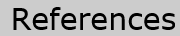 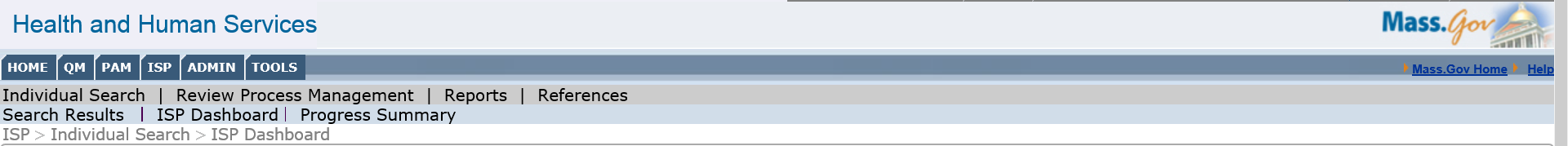 23
Additional References
The References page provides links to FAQs, ISP User Guide, Quick Guides, information on relationship between HealthCare Record / Health & Health and Dental Assessments, and additional references relating to the ISP Module. This is the expanded view of the ISP Module references. This shows the various Quick Guides for DDS Staff.
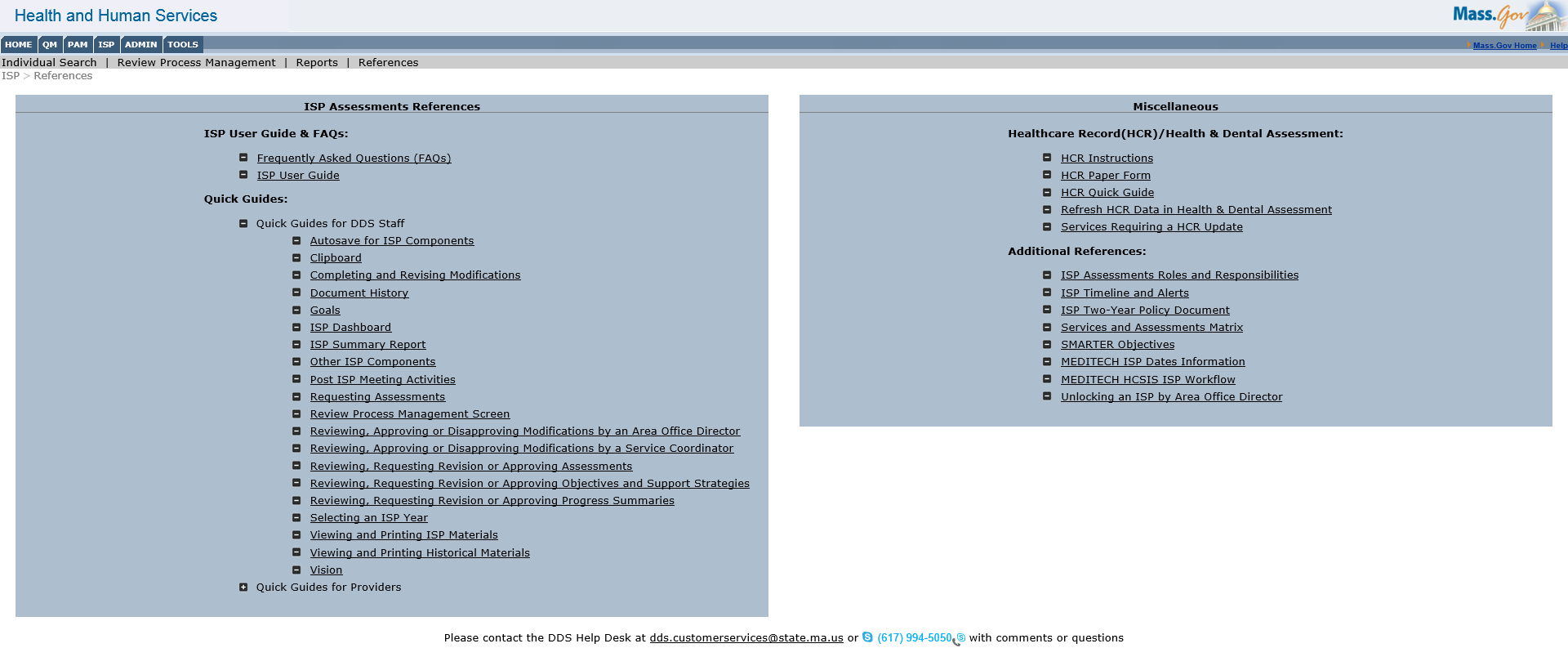 Additional References
Quick Guides on the new enhancements are available to you on the reference page.
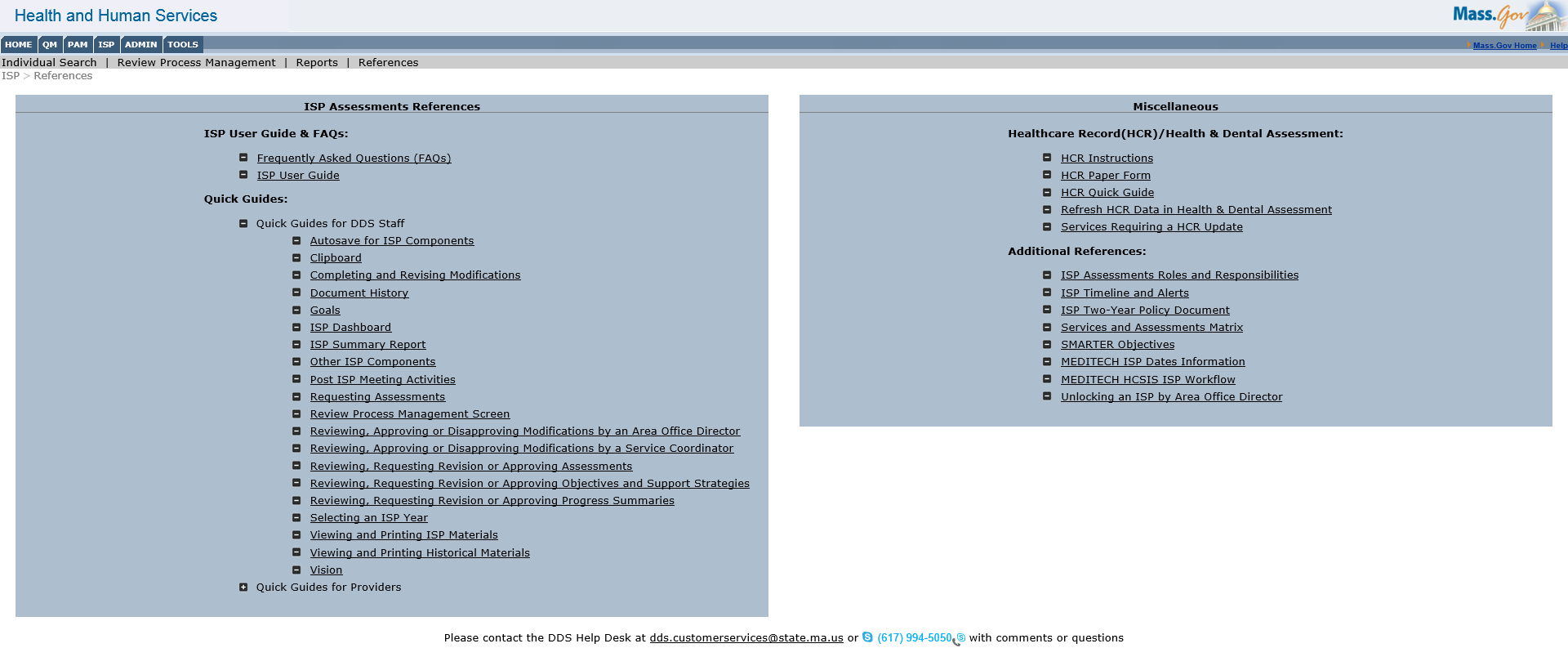 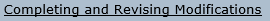 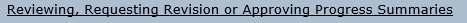 Additional References
One reference is the ISP Timeline and Alerts document which identifies all of the alerts that the system generates.
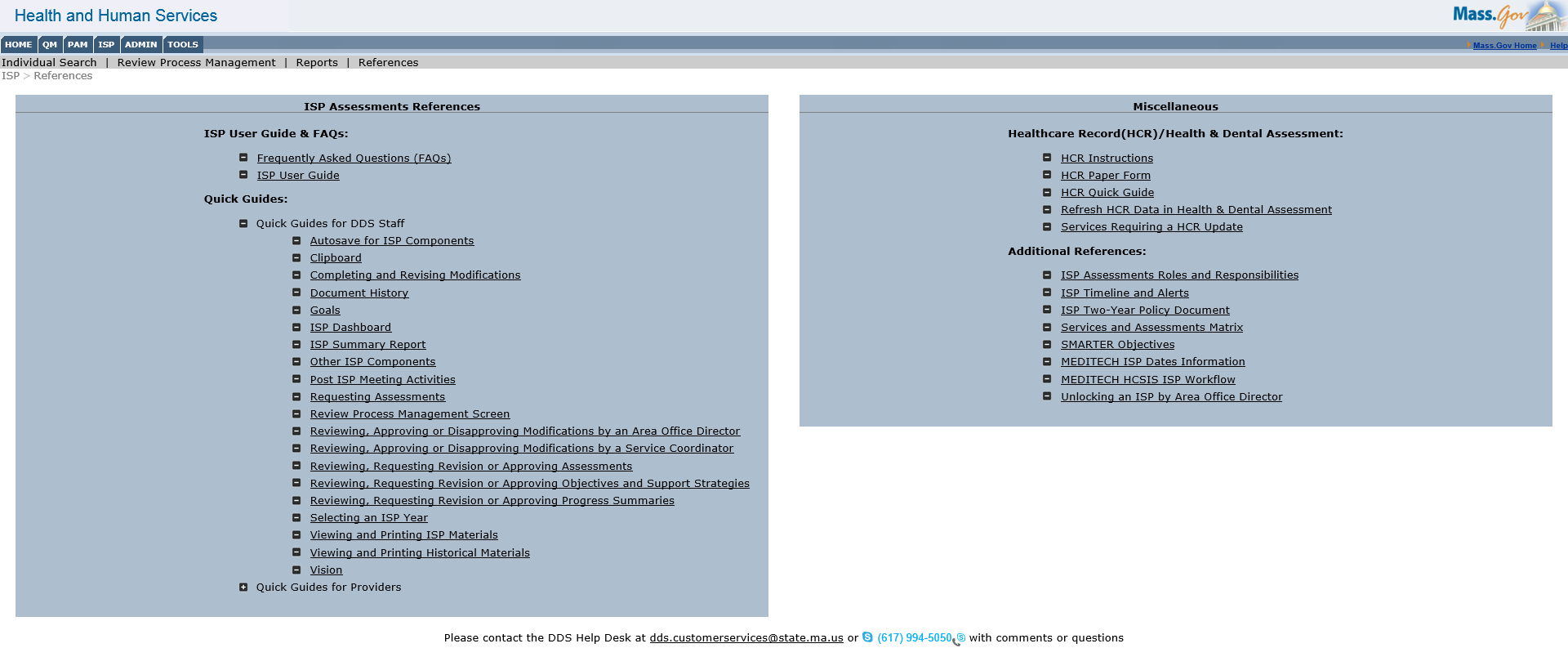 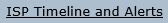 26
Additional References
Additional training content is available to you on DDSLearning.com. The content on the website includes video reference material. Be sure to use Google Chrome when accessing this website.
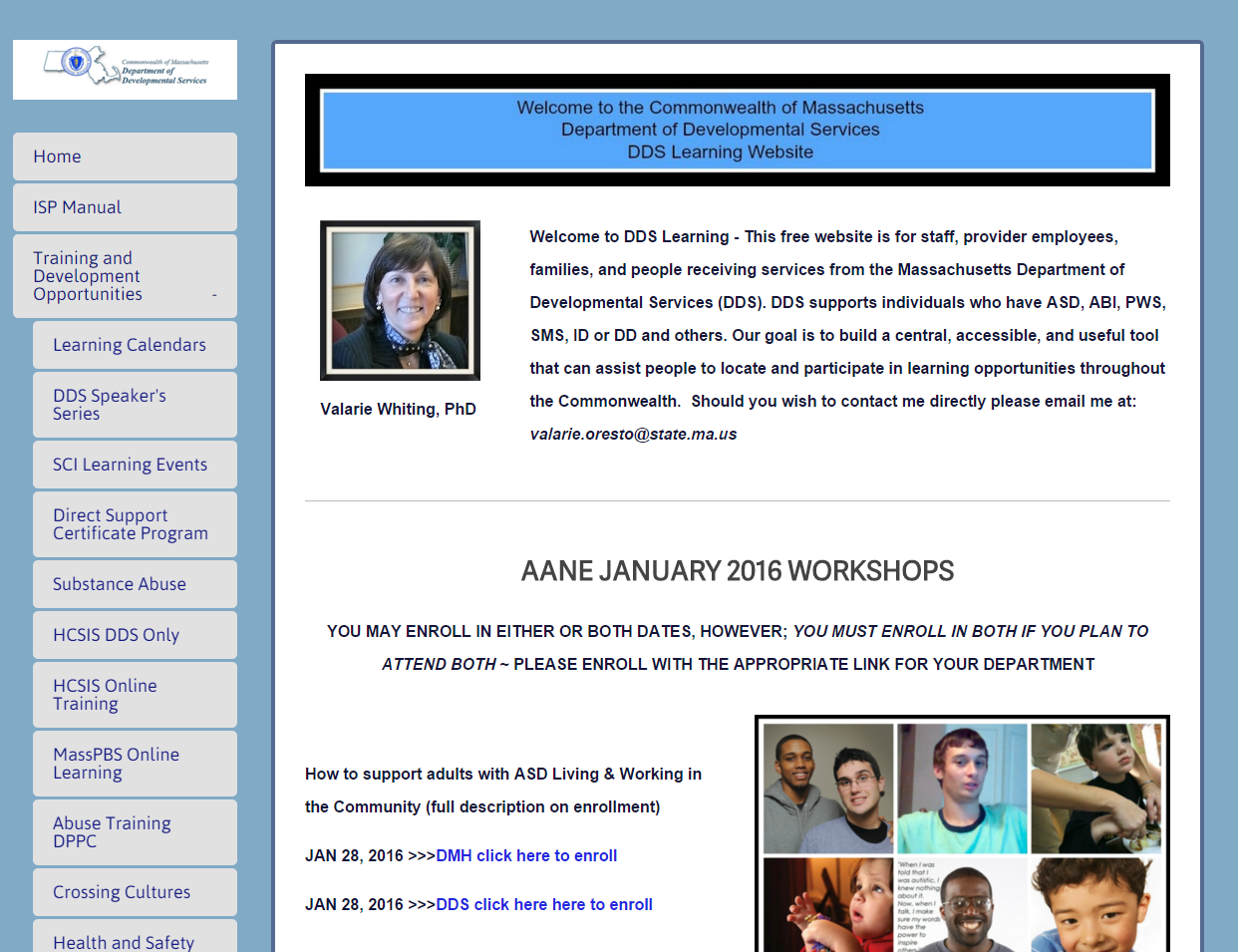 1. Click “Training and Development Opportunities”
2. Click “HCSIS Online Training”
27
Key Considerations
The ISP module enhancements will be accessible starting February 8th, 2016. 
Post go-live webinars and Area Office visits will be conducted in the few months following the go-live date to address outstanding questions related to the changes.
Training materials will be available to you on the DDS website at mass.gov/dds and also at DDSLearning.com.  A recording of this training session will be posted on DDSLearning.com as well.


IMPORTANT NOTE: On February 8th, the Progress Summary process will be activated. If a Progress Summary is due on or after March 9th – which is 30 days after the go-live – Providers will be required to complete the Progress Summary in the system and will receive alerts associated with the Progress Summary.
28
Next Steps
DDS is currently working on additional video training materials. To access existing video references, please visit DDSLearning.com.  Be sure to use Google Chrome when accessing this website. 
If you have any additional questions, feel free to contact the DDS Help Desk:
‒	617-994-5050**
dds.customerservices@state.ma.us
Hours of operation: 7AM – 7PM M-F
**Please note that, as of 6/1/2015, the help desk phone number was changed to the above.
29